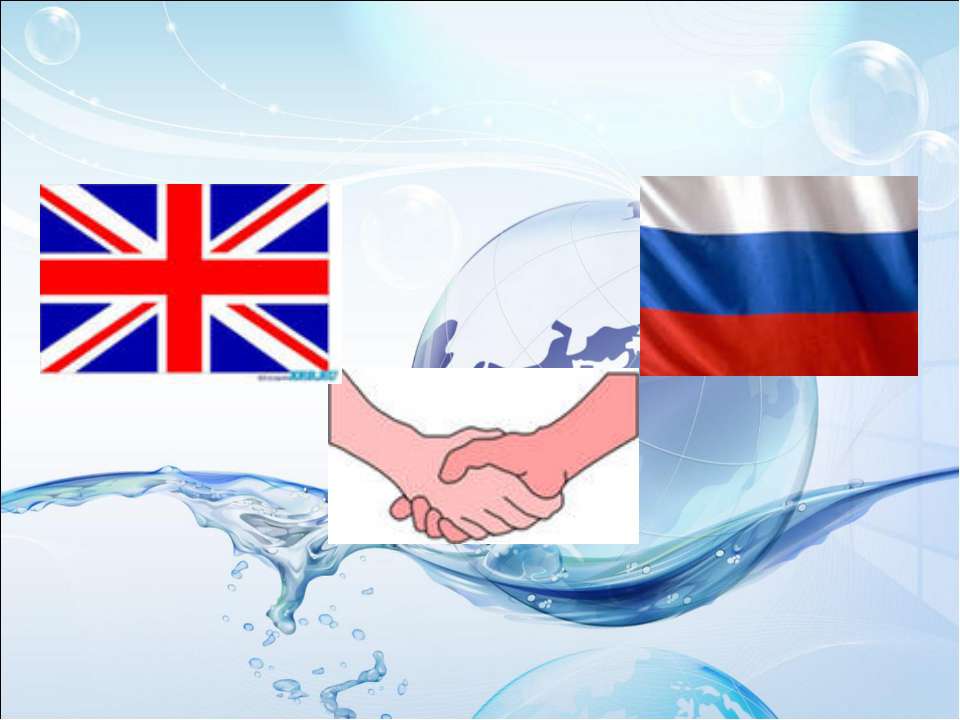 English borrowings in Russian language
Англицизм — заимствование из английской лексики. Англицизмы стали проникать в русский язык с начала 19 века, но их приток в нашу лексику оставался слабым вплоть до 1990-х гг, когда началось повальное заимствование как слов без соответствующих понятий – в компьютерной терминологии (шредер, оверхэд, плоттер) и деловой лексике (дефолт, маркетинг, дилер), так и замещение русских слов английскими для выражения положительности или отрицательности, отсутствующих у исходного слова в принимающем языке (пивная — паб, убийца — киллер, безбожник -атеист).
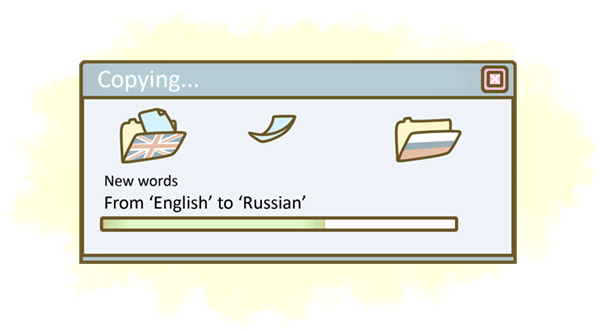 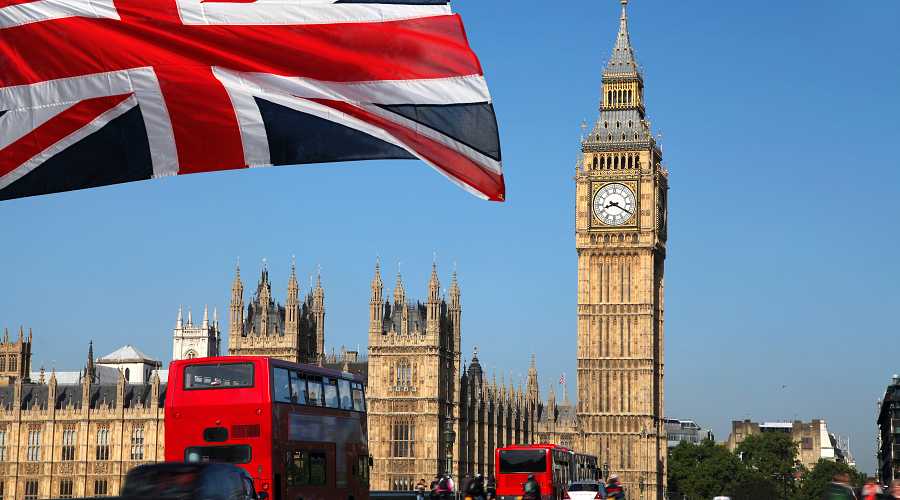 The reasons for borrowings:
1 -дипломатические и торговые отношения. 
2-как наименования новой реалии, нового предмета, нового понятия, появившегося в общественной жизни. Например: паблисити, брэнд, сноб, юмор, плеер, бульдозер, коктейль. 

3. Новое слово является более удобным обозначением того, что прежде называлось при помощи словосочетания: наиболее раскупаемая книга – бестселлер, меткий стрелок – снайпер, бегун на короткие дистанции – спринтер, гостиница для авто туристов – мотель, предпринимательская деятельность – бизнес.

4 . Заимствование новых слов обусловлено влиянием иностранной культуры, диктуется просто – напросто модой на английские слова.

5. Уточнение или детализация соответствующего понятия. Например, в русском языке было варенье, которым называлось и жидкое, и густое варенье - густое варенье стали называть английским словом джем. Так же возникли слова репортаж (при исконно русском – рассказ), тотальный (при исконно русском – всеобщий), хобби (при исконно русском – увлечение), комфорт (при исконно русском – удобство), сервис ( при исконно русском – обслуживание)и др.
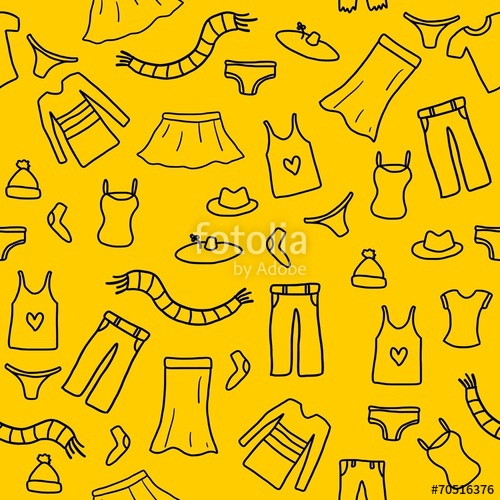 Clothes:
Джинсы - Jeans 
 ткань с диагональным переплетением, деним. 
Клатч-To clutch 
схватить, стиснуть, сжать
Леггинсы -Leggings 
 гетры, гамаши; leg — нога	
Лонгслив - Long — длинный; sleeve — рукав 
(Футболка с длинными рукавами)
Свитер  To sweat  
 потеть	
Шорты	Short
короткий
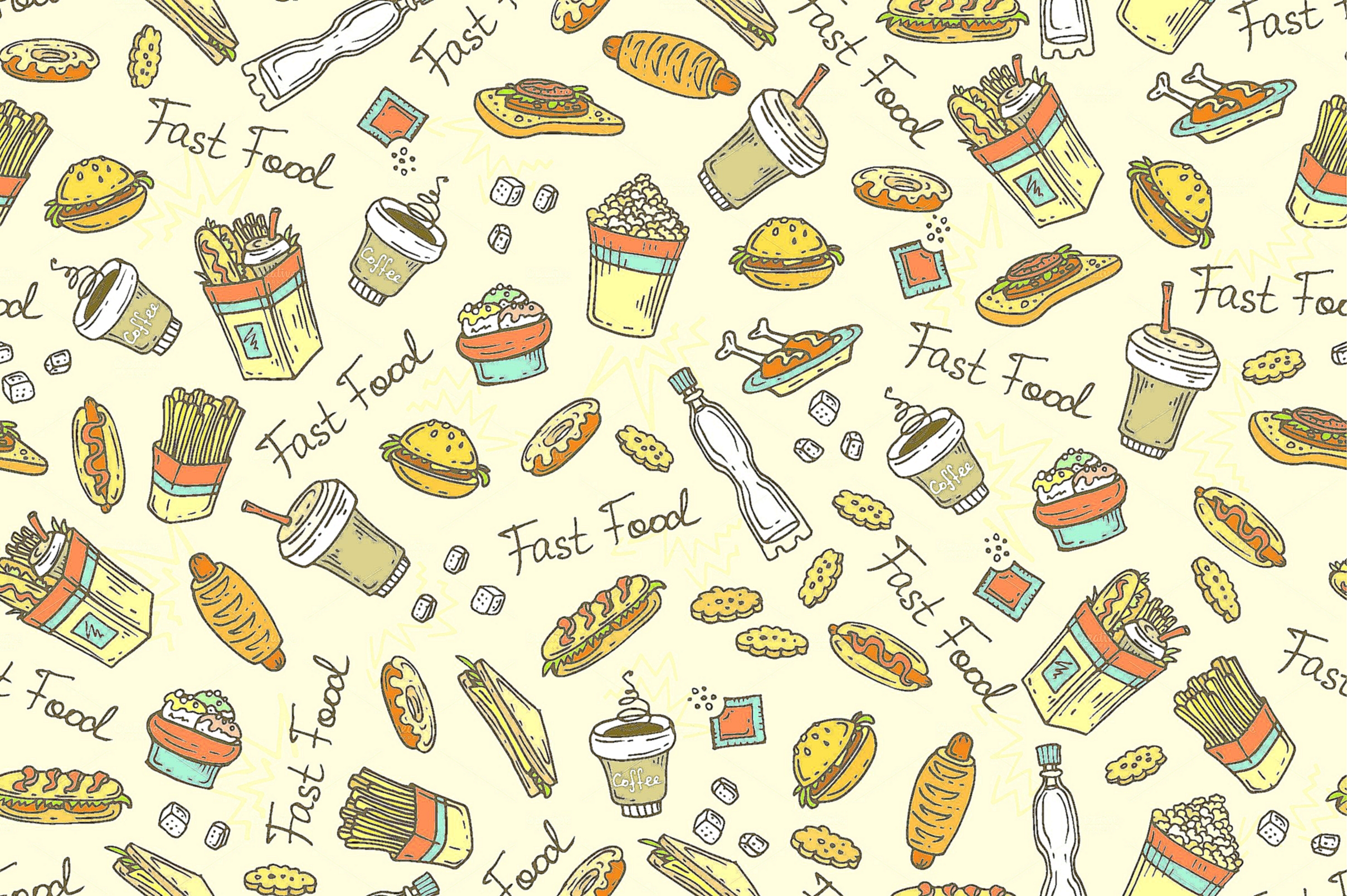 Food:
Джем -To jam 
сжимать, давить	
Крекер- To crack 
 ломать	
   Ростбиф - Roast — жареная; beef — говядина	
Хот-дог-Hot — горячая; dog — собака	
Dachshund sandwiches (сэндвич-такса). 
Чипсы-Chips
 — жареный хрустящий картофель
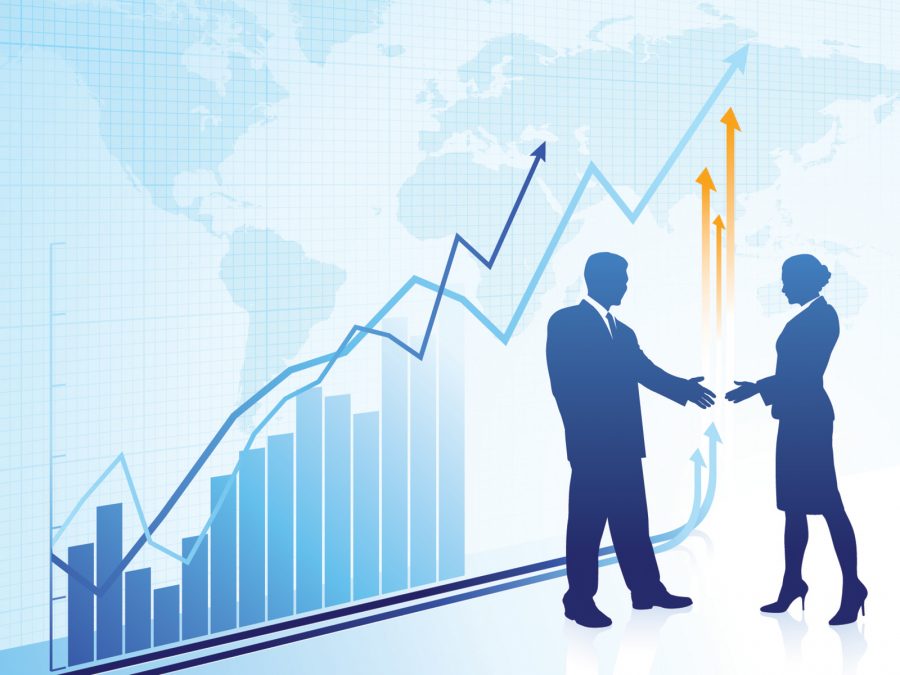 Business:
Бренд	      Brand — марка, название
Дефолт     Default — неплатеж, халатность, недостаток	
Дилер        Dealer — торговец, агент по продаже	
Инвестор   Investor — вкладчик	
Лизинг        To lease — сдавать в аренду	
Маркетинг   Marketing — продвижение на рынке, рыночная деятельность	
Ноу-хау        To know — знать; how — как (Технология, секрет производства)
Пиар	         Public relations — связи с общественностью	
Прайслист  Price — цена; list — список	. 
Промоутер  To promote — продвигать		
Риэлтор        Realty — недвижимость	
Фрилансер  Freelancer — внештатный сотрудник
Холдинг        To hold — держать, владеть
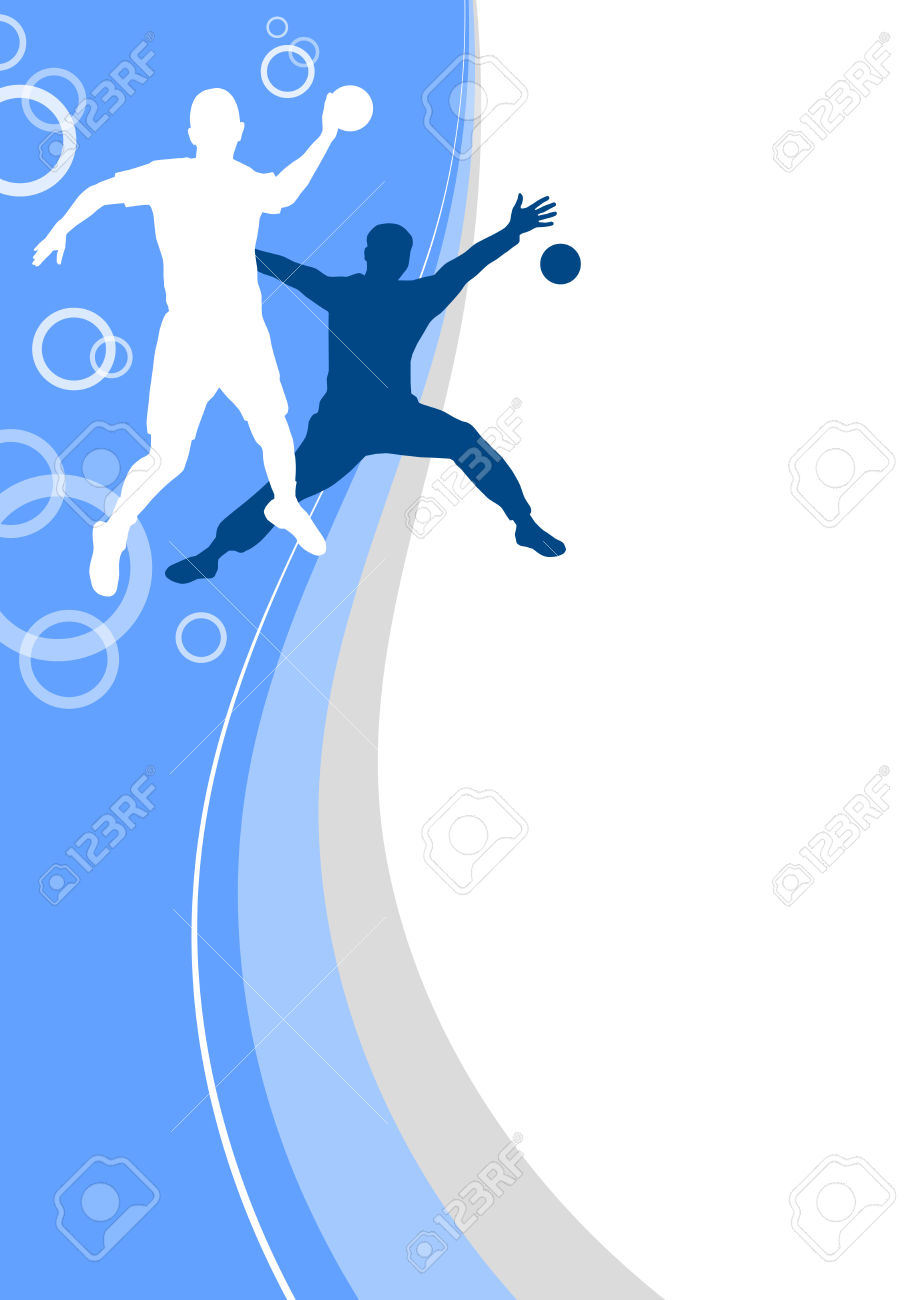 Sport:
Армрестлинг     Arm — рука; wrestling — борьба
Баскетбол, волейбол, футбол, бейсбол, гандбол
Ball — мяч; basket — корзина; volley — удар с лета, прием мяча на лету; foot — нога; base — база; hand — рука	
Бодибилдинг	Body — тело; build — строить	
Допинг	Dope — наркотик	
Пенальти	Penalty — наказание, штраф	
Скейтборд	To skate — кататься; board — доска	
 Спорт	              Sport — спорт. Слово изначально произошло от disport,
                                               означающего «развлечение, отвлечение от работы». 
Старт	              Start — отправление, старт	
Тайм	              Time — время, срок. Период времени спортивной игры.
Фитнес	Fitness — выносливость, физическая культура, форма
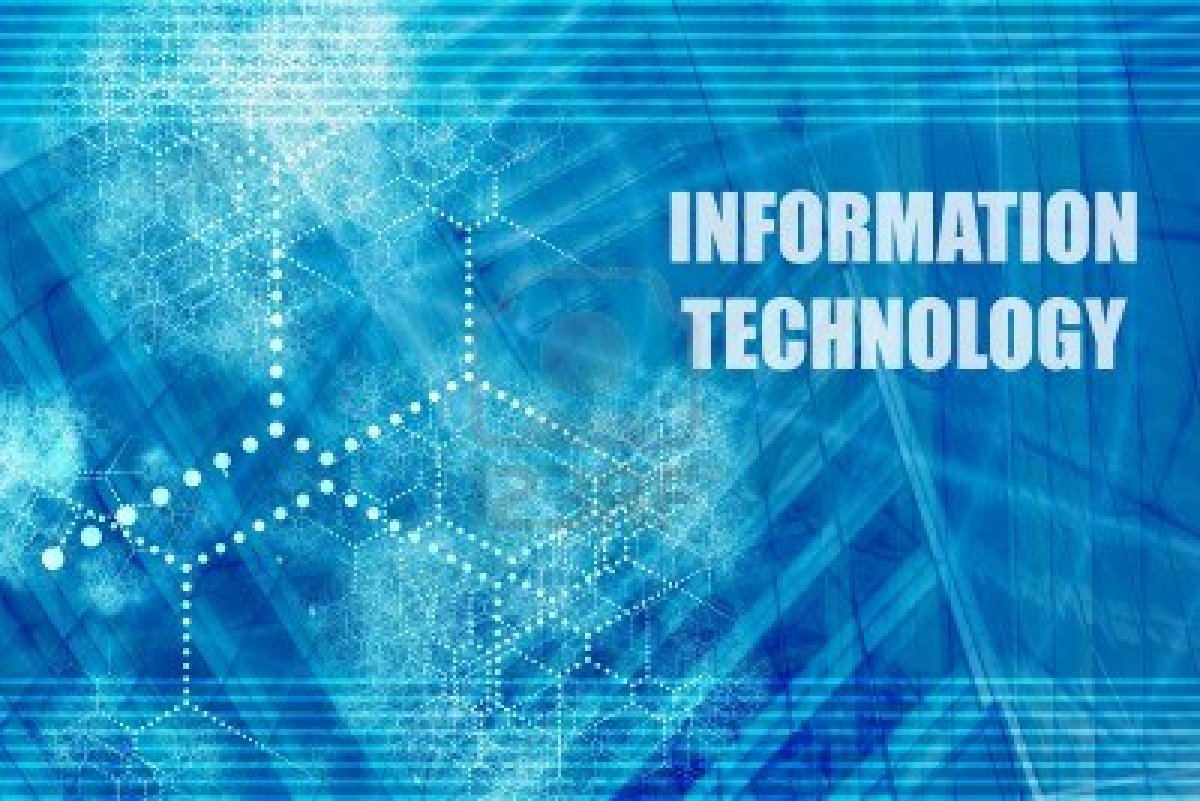 IT
Геймер	 Game — игра.
 Дисплей	 Display — демонстрация, показ	
Драйвер	 To drive — управлять, вести
Кликать	Click — щелчок
Комьюнити Community — сообщество	
Логин	Login — вход в систему	
 Ноутбук	Notebook — блокнот, записная книжка
 Пост	To post — публиковать информацию	
 Провайдер  To provide — снабжать, обеспечивать
Трафик	Traffic — движение, поток информации	
Хакер	To hack — взламывать, рубить	
Юзер	User — пользователь
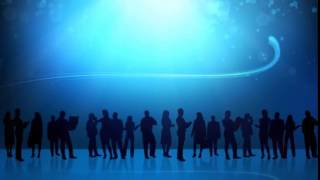 The most popular words:
Клевый	 clever — умный, ловкий, одаренный
Клоун	Clown — неотесанный парень, шут, клоун
Кроссворд  Cross — пересекающийся; word — слово	
Лузер	To lose — терять, упустить, отстать 
Парковка	To park — парковать
Паззл	Puzzle — головоломка	
Плейлист	Play — играть; list — список	
Прессинг	To press — давить	
Рейтинг	To rate — оценивать	
Ремейк	Remake — переделка	
Репортаж	To report — сообщать	
Саундтрек Sound — звук; track — дорожка


Секонд-хэнд Second — второй; hand — рука
Секьюрити Security —безопасность, охрана
Селфи	Self — само-	
Сквер	Square — площадь	
 Спикер	To speak — говорить	
 Тест-драйв Test — пробный; drive — поездка
Ток-шоу	To talk — говорить; show — представление	
Трамвай	Tram — вагон; way — путь	
Троллейбус Trolley — роликовый токосъемник; bus — автобус, омнибус	
Тюнинг	Tuning — настройка, налаживание
Хенд-мейд Hand — рука; made — сделано
Шампунь	Shampoo — мытье головы
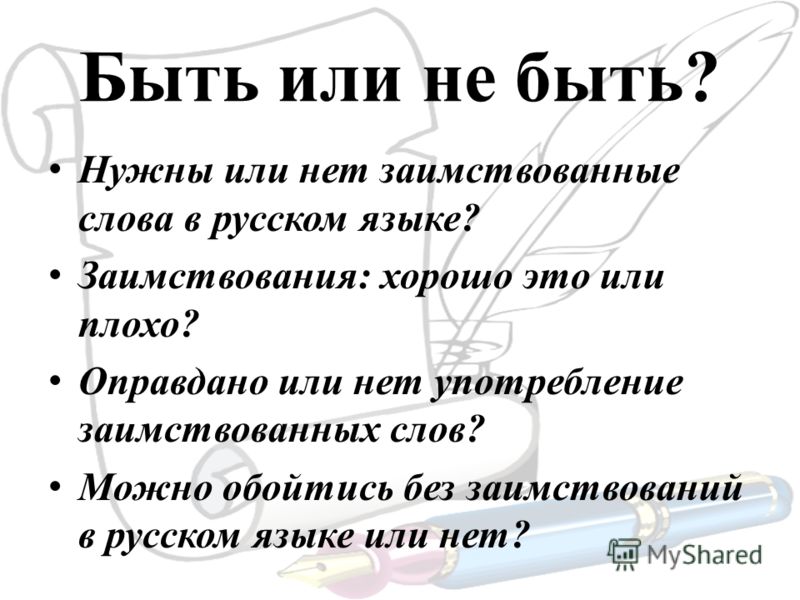 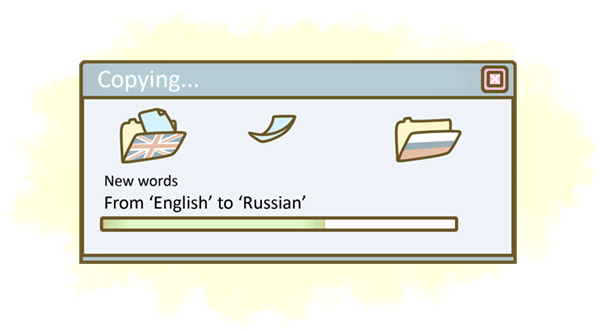 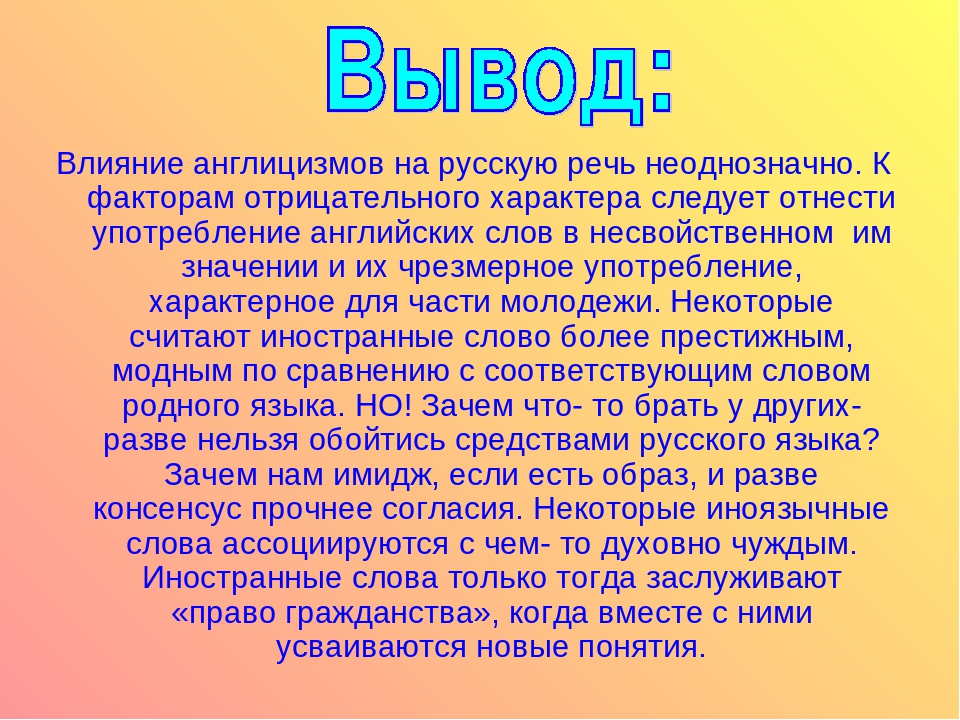 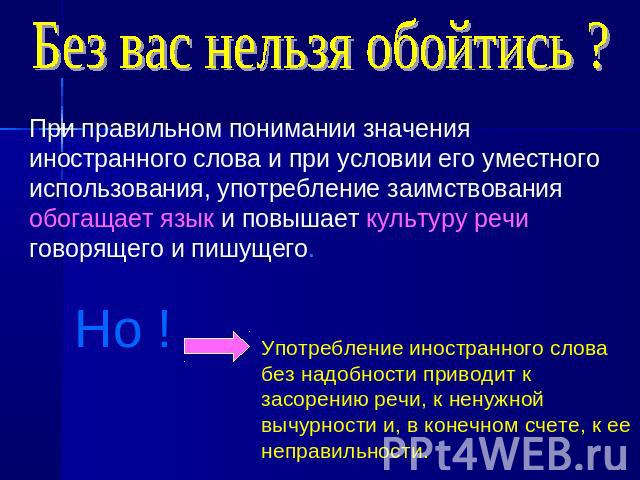 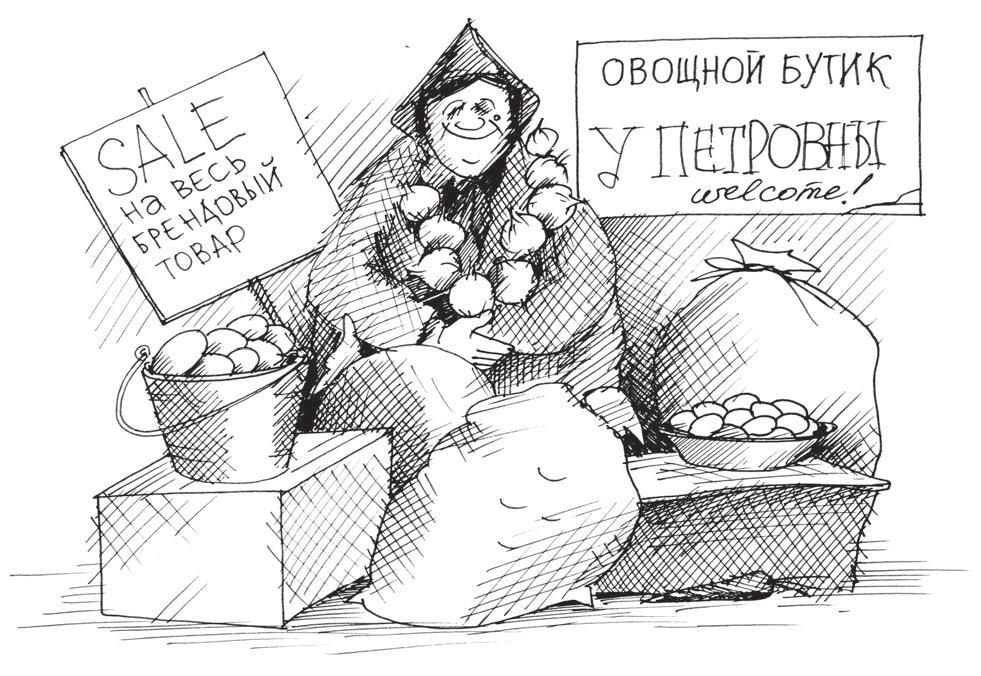 Сегодня я узнал..
Я понял, что…
Я научился…
Я попробую…
Меня удивило…
Мне захотелось….